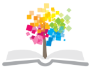 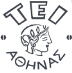 Ανοικτά Ακαδημαϊκά Μαθήματα στο ΤΕΙ Αθήνας
Ακίνητη Προσθετική ΙI
Ενότητα 12: Τηλεσκοπικές Στεφάνες και Γέφυρες (α’ μέρος)
Αριστείδης Γαλιατσάτος
DDs, Dr Dent. Επίκουρος  Καθηγητής ΤΕΙ Αθήνας
Τμήμα Οδοντικής Τεχνολογίας
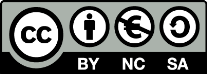 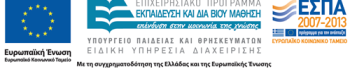 Τηλεσκοπική στεφάνη (1 από 2)
Eίναι στεφάνη χυτή μεταλλική, ολικής επικάλυψης, η οποία αποτελείται από δύο μέρη τα οποία εφαρμόζουν απόλυτα μεταξύ τους, όπως ακριβώς τα μέρη του τηλεσκοπίου.
1
Τηλεσκοπική στεφάνη (2 από 2)
Εξωτερική στεφάνη
Εσωτερική στεφάνη ή καλύπτρα
2
© Δημητροπούλου Ε. Η εργαστηριακή διαδικασία στην Ακίνητη Προσθετική. Αυτοέκδοση. Αθήνα 2004
Ενδείξεις τηλεσκοπικών στεφάνων (1 από 21)
Σε περιπτώσεις δοντιών στηριγμάτων με έντονη αξονική απόκλιση σε σχέση με τον επιμήκη άξονα.
Σε δόντια στηρίγματα με κοντές μύλες, για αύξηση της συγκράτησης.
Ως συγκρατήματα μερικών οδοντοστοιχιών με την εξωτερική στεφάνη ενσωματωμένη στην οδοντοστοιχία.
Σε αποκαταστάσεις εμφυτευμάτων.
3
Ενδείξεις τηλεσκοπικών στεφάνων (2 από 21)
© Αριστείδης Γαλιατσάτος
4
Ενδείξεις τηλεσκοπικών στεφάνων (3 από 21)
© Αριστείδης Γαλιατσάτος
5
Ενδείξεις τηλεσκοπικών στεφάνων (4 από 21)
© Αριστείδης Γαλιατσάτος
6
Ενδείξεις τηλεσκοπικών στεφάνων (5 από 21)
© Αριστείδης Γαλιατσάτος
7
Ενδείξεις τηλεσκοπικών στεφάνων (6 από 21)
© Preiskel HW. Precision attachments in prosthodontics: overdentures and telescopic prostheses, 1st ed. Quintessence publ Co Inc. Chicago 1985
8
Ενδείξεις τηλεσκοπικών στεφάνων (7 από 21)
© Preiskel HW. Precision attachments in prosthodontics: overdentures and telescopic prostheses, 1st ed. Quintessence publ Co Inc. Chicago 1985
9
Ενδείξεις τηλεσκοπικών στεφάνων (8 από 21)
© Preiskel HW. Precision attachments in prosthodontics: overdentures and telescopic prostheses, 1st ed. Quintessence publ Co Inc. Chicago 1985
10
Ενδείξεις τηλεσκοπικών στεφάνων (9 από 21)
© Preiskel HW. Precision attachments in prosthodontics: overdentures and telescopic prostheses, 1st ed. Quintessence publ Co Inc. Chicago 1985
11
Ενδείξεις τηλεσκοπικών στεφάνων (10 από 21)
© Preiskel HW. Precision attachments in prosthodontics: overdentures and telescopic prostheses, 1st ed. Quintessence publ Co Inc. Chicago 1985
12
Ενδείξεις τηλεσκοπικών στεφάνων (11 από 21)
© Preiskel HW. Precision attachments in prosthodontics: overdentures and telescopic prostheses, 1st ed. Quintessence publ Co Inc. Chicago 1985
13
Ενδείξεις τηλεσκοπικών στεφάνων (12 από 21)
© Preiskel HW. Precision attachments in prosthodontics: overdentures and telescopic prostheses, 1st ed. Quintessence publ Co Inc. Chicago 1985
14
Ενδείξεις τηλεσκοπικών στεφάνων (13 από 21)
© Preiskel HW. Precision attachments in prosthodontics: overdentures and telescopic prostheses, 1st ed. Quintessence publ Co Inc. Chicago 1985
15
Ενδείξεις τηλεσκοπικών στεφάνων (14 από 21)
© Preiskel HW. Precision attachments in prosthodontics: overdentures and telescopic prostheses, 1st ed. Quintessence publ Co Inc. Chicago 1985
16
Ενδείξεις τηλεσκοπικών στεφάνων (15 από 21)
© Preiskel HW. Precision attachments in prosthodontics: overdentures and telescopic prostheses, 1st ed. Quintessence publ Co Inc. Chicago 1985
17
Ενδείξεις τηλεσκοπικών στεφάνων (16 από 21)
© Δημητροπούλου Ε. Η εργαστηριακή διαδικασία στην Ακίνητη Προσθετική. Αυτοέκδοση. Αθήνα 2004
18
Ενδείξεις τηλεσκοπικών στεφάνων (17 από 21)
© Δημητροπούλου Ε. Η εργαστηριακή διαδικασία στην Ακίνητη Προσθετική. Αυτοέκδοση. Αθήνα 2004
19
Ενδείξεις τηλεσκοπικών στεφάνων (18 από 21)
© Αριστείδης Γαλιατσάτος
20
Ενδείξεις τηλεσκοπικών στεφάνων (19 από 21)
© Αριστείδης Γαλιατσάτος
21
Ενδείξεις τηλεσκοπικών στεφάνων (20 από 21)
© Αριστείδης Γαλιατσάτος
22
Ενδείξεις τηλεσκοπικών στεφάνων (21 από 21)
© Αριστείδης Γαλιατσάτος
23
Δακτυλιοειδές τηλεσκοπική (1 από 5)
Σε έλλειψη χώρου με τον ανταγωνιστή
24
© Δημητροπούλου Ε. Η εργαστηριακή διαδικασία στην Ακίνητη Προσθετική. Αυτοέκδοση. Αθήνα 2004
Δακτυλιοειδές τηλεσκοπική (2 από 5)
© Αριστείδης Γαλιατσάτος
25
Δακτυλιοειδές τηλεσκοπική (3 από 5)
© Preiskel HW. Precision attachments in prosthodontics: overdentures and telescopic prostheses, 1st ed. Quintessence publ Co Inc. Chicago 1985
26
Δακτυλιοειδές τηλεσκοπική (4 από 5)
© Preiskel HW. Precision attachments in prosthodontics: overdentures and telescopic prostheses, 1st ed. Quintessence publ Co Inc. Chicago 1985
27
Δακτυλιοειδές τηλεσκοπική (5 από 5)
© Preiskel HW. Precision attachments in prosthodontics: overdentures and telescopic prostheses, 1st ed. Quintessence publ Co Inc. Chicago 1985
28
Τέλος Ενότητας
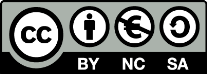 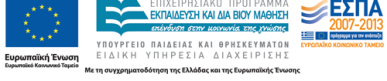 Σημειώματα
Σημείωμα Αναφοράς
Copyright Τεχνολογικό Εκπαιδευτικό Ίδρυμα Αθήνας, Αριστείδης Γαλιατσάτος 2014. Αριστείδης Γαλιατσάτος. «Ακίνητη Προσθετική ΙI. Ενότητα 12: Τηλεσκοπικές στεφάνες και γέφυρες α’ μέρος». Έκδοση: 1.0. Αθήνα 2014. Διαθέσιμο από τη δικτυακή διεύθυνση: ocp.teiath.gr.
Σημείωμα Αδειοδότησης
Το παρόν υλικό διατίθεται με τους όρους της άδειας χρήσης Creative Commons Αναφορά, Μη Εμπορική Χρήση Παρόμοια Διανομή 4.0 [1] ή μεταγενέστερη, Διεθνής Έκδοση.   Εξαιρούνται τα αυτοτελή έργα τρίτων π.χ. φωτογραφίες, διαγράμματα κ.λ.π., τα οποία εμπεριέχονται σε αυτό. Οι όροι χρήσης των έργων τρίτων επεξηγούνται στη διαφάνεια  «Επεξήγηση όρων χρήσης έργων τρίτων». 
Τα έργα για τα οποία έχει ζητηθεί άδεια  αναφέρονται στο «Σημείωμα  Χρήσης Έργων Τρίτων».
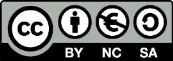 [1] http://creativecommons.org/licenses/by-nc-sa/4.0/ 
Ως Μη Εμπορική ορίζεται η χρήση:
που δεν περιλαμβάνει άμεσο ή έμμεσο οικονομικό όφελος από την χρήση του έργου, για το διανομέα του έργου και αδειοδόχο
που δεν περιλαμβάνει οικονομική συναλλαγή ως προϋπόθεση για τη χρήση ή πρόσβαση στο έργο
που δεν προσπορίζει στο διανομέα του έργου και αδειοδόχο έμμεσο οικονομικό όφελος (π.χ. διαφημίσεις) από την προβολή του έργου σε διαδικτυακό τόπο
Ο δικαιούχος μπορεί να παρέχει στον αδειοδόχο ξεχωριστή άδεια να χρησιμοποιεί το έργο για εμπορική χρήση, εφόσον αυτό του ζητηθεί.
Επεξήγηση όρων χρήσης έργων τρίτων
Δεν επιτρέπεται η επαναχρησιμοποίηση του έργου, παρά μόνο εάν ζητηθεί εκ νέου άδεια από το δημιουργό.
©
διαθέσιμο με άδεια CC-BY
Επιτρέπεται η επαναχρησιμοποίηση του έργου και η δημιουργία παραγώγων αυτού με απλή αναφορά του δημιουργού.
διαθέσιμο με άδεια CC-BY-SA
Επιτρέπεται η επαναχρησιμοποίηση του έργου με αναφορά του δημιουργού, και διάθεση του έργου ή του παράγωγου αυτού με την ίδια άδεια.
διαθέσιμο με άδεια CC-BY-ND
Επιτρέπεται η επαναχρησιμοποίηση του έργου με αναφορά του δημιουργού. 
Δεν επιτρέπεται η δημιουργία παραγώγων του έργου.
διαθέσιμο με άδεια CC-BY-NC
Επιτρέπεται η επαναχρησιμοποίηση του έργου με αναφορά του δημιουργού. 
Δεν επιτρέπεται η εμπορική χρήση του έργου.
Επιτρέπεται η επαναχρησιμοποίηση του έργου με αναφορά του δημιουργού
και διάθεση του έργου ή του παράγωγου αυτού με την ίδια άδεια.
Δεν επιτρέπεται η εμπορική χρήση του έργου.
διαθέσιμο με άδεια CC-BY-NC-SA
διαθέσιμο με άδεια CC-BY-NC-ND
Επιτρέπεται η επαναχρησιμοποίηση του έργου με αναφορά του δημιουργού.
Δεν επιτρέπεται η εμπορική χρήση του έργου και η δημιουργία παραγώγων του.
διαθέσιμο με άδεια 
CC0 Public Domain
Επιτρέπεται η επαναχρησιμοποίηση του έργου, η δημιουργία παραγώγων αυτού και η εμπορική του χρήση, χωρίς αναφορά του δημιουργού.
Επιτρέπεται η επαναχρησιμοποίηση του έργου, η δημιουργία παραγώγων αυτού και η εμπορική του χρήση, χωρίς αναφορά του δημιουργού.
διαθέσιμο ως κοινό κτήμα
χωρίς σήμανση
Συνήθως δεν επιτρέπεται η επαναχρησιμοποίηση του έργου.
Διατήρηση Σημειωμάτων
Οποιαδήποτε αναπαραγωγή ή διασκευή του υλικού θα πρέπει να συμπεριλαμβάνει:
το Σημείωμα Αναφοράς
το Σημείωμα Αδειοδότησης
τη δήλωση Διατήρησης Σημειωμάτων
το Σημείωμα Χρήσης Έργων Τρίτων (εφόσον υπάρχει)
μαζί με τους συνοδευόμενους υπερσυνδέσμους.
Σημείωμα Χρήσης Έργων Τρίτων
Το Έργο αυτό κάνει χρήση περιεχομένου από τα ακόλουθα έργα:


Αδάμ Α., Δρούκας Β. Στοιχεία ακινήτου οδοντικής προσθετικής. Εκδόσεις Παρισιάνος, Αθήνα 1981
Δημητροπούλου Ε. Η εργαστηριακή διαδικασία στην Ακίνητη Προσθετική. Αυτοέκδοση. Αθήνα 2004. 
Preiskel HW. Precision attachments in prosthodontics: overdentures and telescopic prostheses, 1st ed. Quintessence publ Co Inc. Chicago 1985
Χρηματοδότηση
Το παρόν εκπαιδευτικό υλικό έχει αναπτυχθεί στo πλαίσιo του εκπαιδευτικού έργου του διδάσκοντα.
Το έργο «Ανοικτά Ακαδημαϊκά Μαθήματα στο ΤΕΙ Αθήνας» έχει χρηματοδοτήσει μόνο την αναδιαμόρφωση του εκπαιδευτικού υλικού. 
Το έργο υλοποιείται στο πλαίσιο του Επιχειρησιακού Προγράμματος «Εκπαίδευση και Δια Βίου Μάθηση» και συγχρηματοδοτείται από την Ευρωπαϊκή Ένωση (Ευρωπαϊκό Κοινωνικό Ταμείο) και από εθνικούς πόρους.
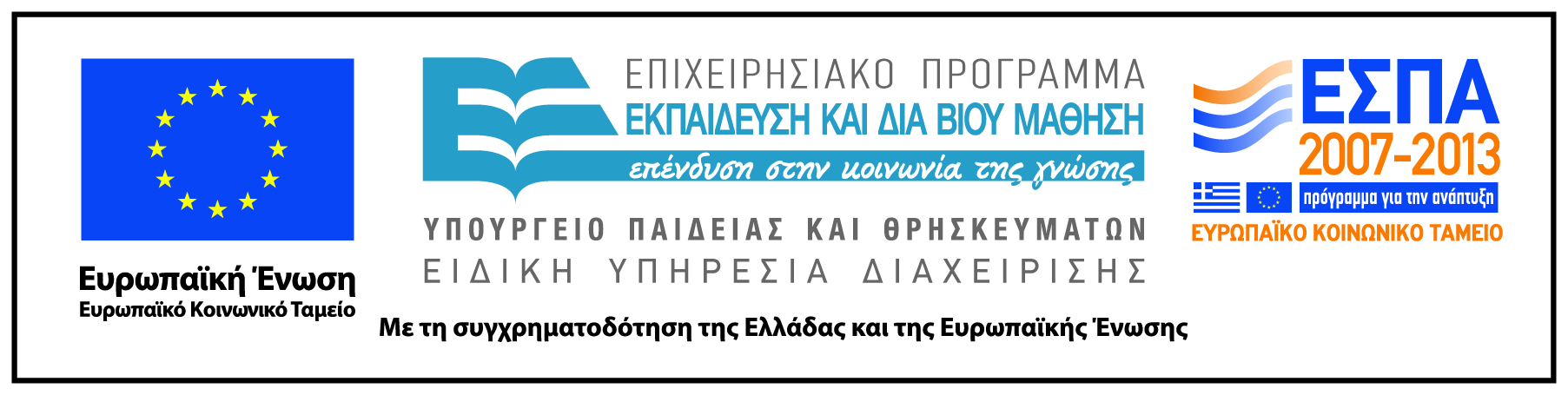